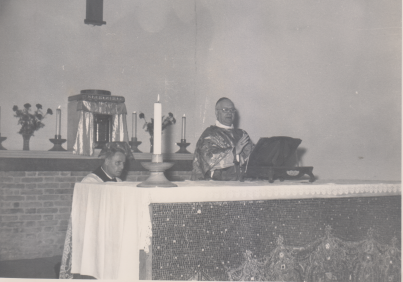 10.2.1967, Patriarca Urbani inizia stazioni quaresimali ad Altobello
Urbani saluta il 94enne Sig. Balestrieri